Board of State and Community Corrections
Proposition 47 Grant ProgramExecutive Steering Committee Meeting
November 17, 2021
PROP 47 PROGRAM
Agenda

Welcome back
Review of Day 1 RFP development
Public Comment
Continue review of Issue Paper & development of RFP
Data & evaluation, rating proposals
Final review of Day 1 & Day 2 RFP development
Public comment 
Discuss ESC future meetings 
Adjourn meeting
PROP 47 PROGRAM
Review of day 1 developments 
Public Comment
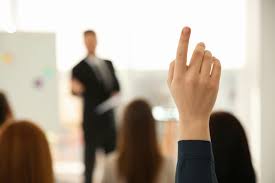 PROP 47 PROGRAM
Review binder material
Continue review of Issue Paper 
Data & Evaluation
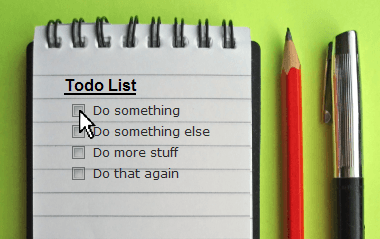 PROP 47 PROGRAM
Review Day 1 & 2 RFP development

Cohort 3 RFP Notes
PROP 47 PROGRAM
Public Comment
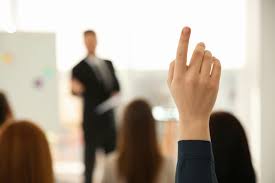 PROP 47 PROGRAM
Next ESC meeting
Rater training - May 24, 2022

ESC review of proposals 
May 25 – June 24, 2022
PROP 47 PROGRAM
ADJOURN MEETING
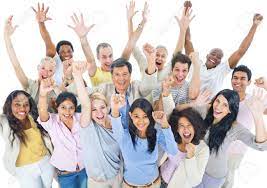